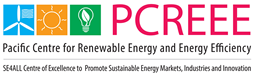 PACIFIC ISLANDS EMOBILITY WORKSHOP

Suva, Fiji: 28 – 30 November 2022
“SETTING THE SCENE”
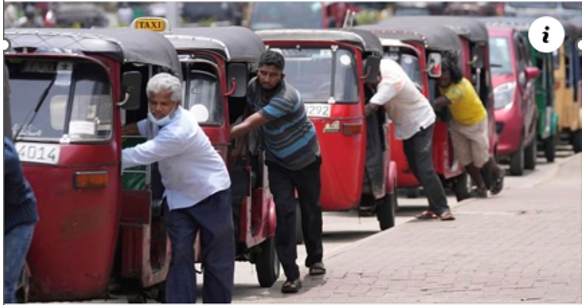 Solomone Fifita, Manager, PCREEE
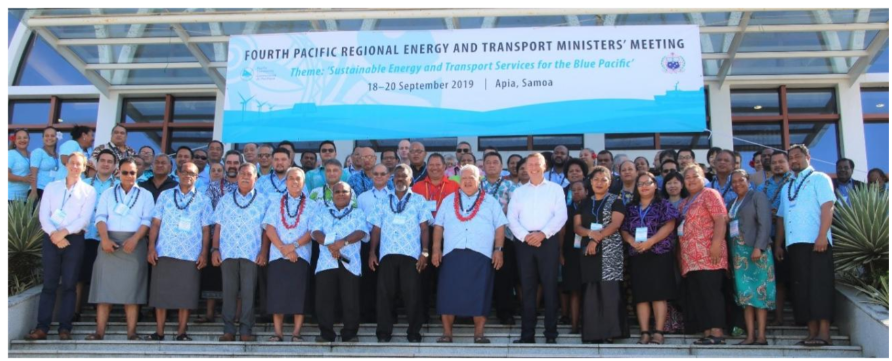 …. regional e-mobility policy document
…….  regional e-mobility program  to address existing barriers   
 
…… promote SIDS-SIDS cooperation

Three Reports: Technical Background, Regional Policy & Regional Programme 
https://www.pcreee.org/event/online-validation-regional-e-mobility-policy-and-program-pacific-islands
The regional e-mobility readiness programme
2030 & 2050 Regional e-mobility targets
4th PETMM Pacific Energy Officials Meeting: 5 – 7 July
Acknowledged the progress in the roll out of the regional e-mobility program by SPC/PCREEE in collaboration with various development partners including ADB, GGGI, NREL, UNIDO, PRIF, PPA, World Bank, and UNESCAP.  


Supported the convening of an in-person meeting to discuss the coordination of the EV developments in the PICTs and the early adoption of EV policies, standards, and roadmaps at the national level to guide and facilitate the transformation in the energy and transport sectors.
THE WORKSHOP PROGRAMME – DAY 1Theme:  The potential role of e-mobility on the PICs’ energy security and climate ambitions
Session 1: Sustainable Mobility and the PICs Energy and Climate commitments
Global – COP, SDGs, etc 
Regional – NDC Hub & Maritime Energy Officials meeting
Regional / Sub-regional – RMI, USP MCST 
National
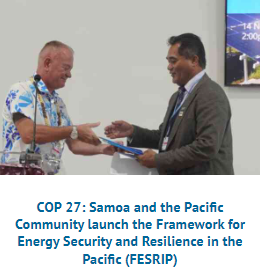 THE WORKSHOP PROGRAMME – DAY 1Theme:  The potential role of e-mobility on the PICs’ energy security and climate ambitions
Session 2: Framework for Regional Transport Services
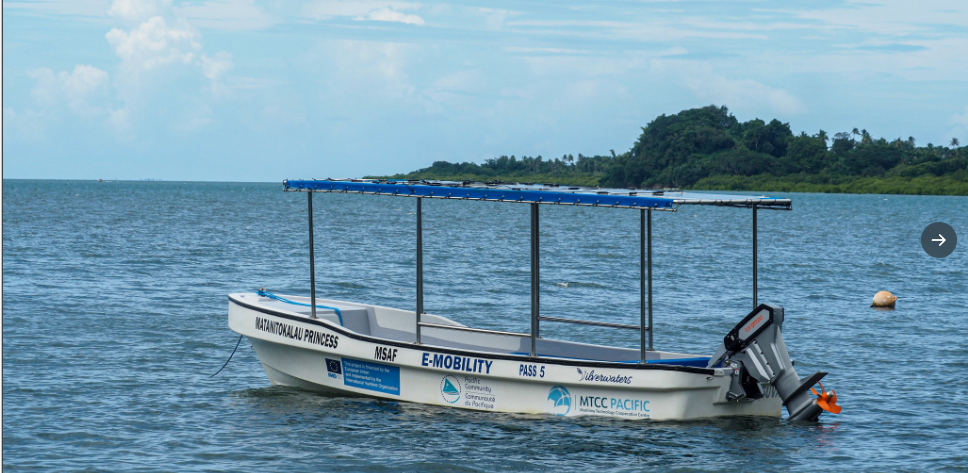 THE WORKSHOP PROGRAMME – DAY 1Theme:  The potential role of e-mobility on the PICs’ energy security and climate ambitions
Session 4: Perspectives and experiences on e-mobility 
Power Utilities 
Regulator
Transport 
Energy Office 
Investor 
Development Partner
Industry??
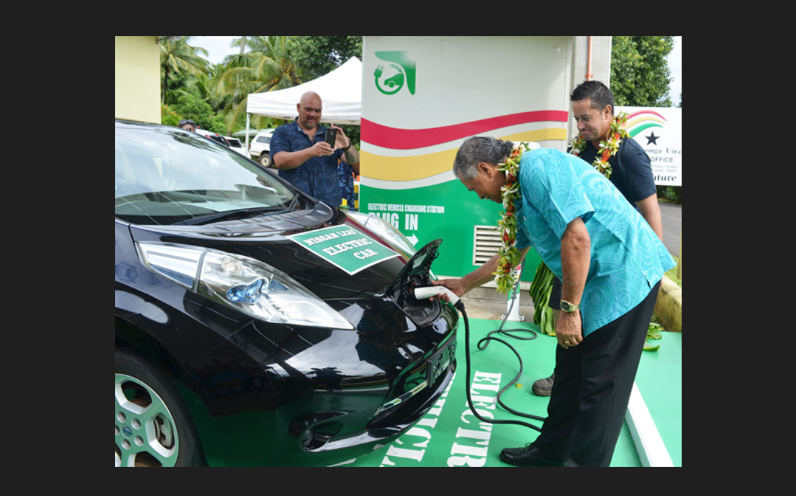 THE WORKSHOP PROGRAMME – DAY 1Theme:  The potential role of e-mobility on the PICs’ energy security and climate ambitions
Session 3: Sharing experiences with emobility in SIDS and Beyond 
Carribbean
Asia 
Europe 
NZ
THE WORKSHOP PROGRAMME – DAY 2Theme:  Building back better stronger and better with e-mobility
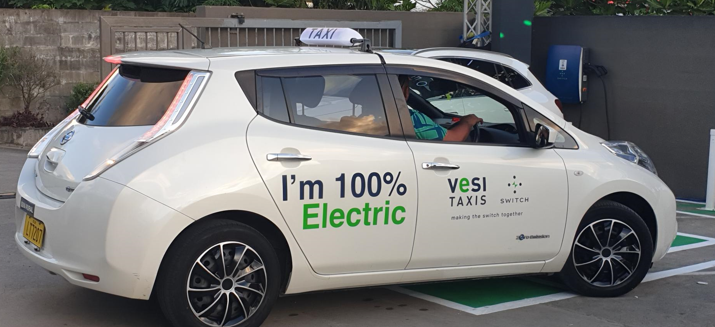 Session 5 - Investing in e-mobility 
Session 6 – E-mobility policy, roadmaps and frameworks 
Session 7 – Draft e-mobility standards and guidelines
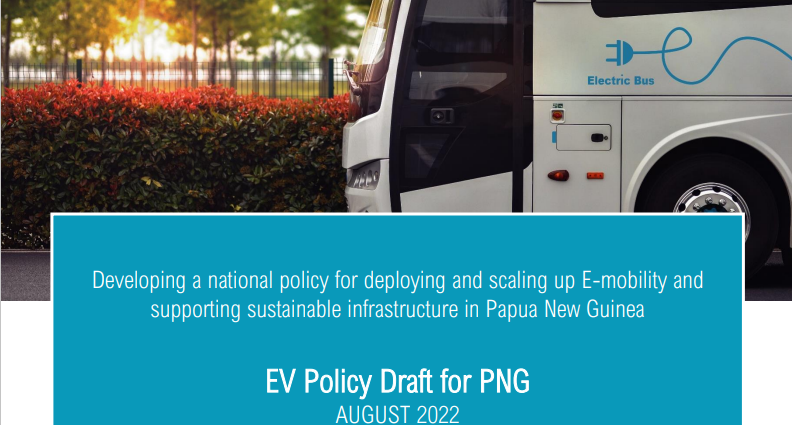 THE WORKSHOP PROGRAMME – DAY 3Theme:  Moving forward cooperatively and cohesively
Session 8 – A consultative and coordination mechanism for e-mobility 
Session 9 – Key messages  for the Energy and Transport Ministers Meeting  
Session 10 – Site Visits
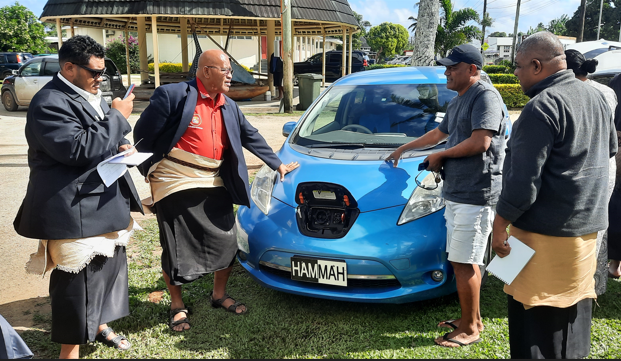 MALO ‘AUPITO
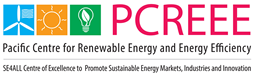